My favorite movie about  World War 2
Goncharova Polina 10 «А»
«The dawns here are quiet»
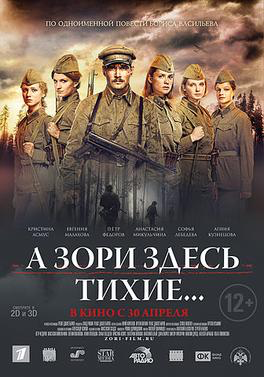 My favorite movie about World War 2 is The dawns here are quiet. It is a 2015 Russian war drama directed by Renat Davletyarov.
Like the well-known 1972 picture, it is based on the 1969 novel by Boris Vasilyev.
Plot
Sergeant Major Vaskov and five young women are confronted by a group of experienced saboteurs who sent by the Nazis to the frontal detachment, which is of strategic importance. Vaskov and the women have to prevent diversion, but they also need to pay the highest possible price for this ...
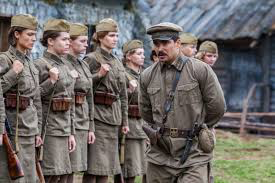 Cast
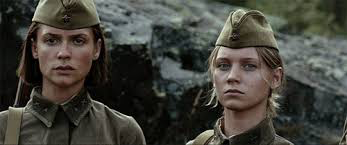 Pyotr Fyodorov- Fedot Evgrafovich Vaskov
Anastasia Mikulchina- Rita Osyanina
Evgenia Malakhova- Zhenya Komelkova
Agniya Kuznetsova- Sonya Gurvich
Sophia Lebedeva- Lisa Brickina
Kristina Asmus- Galya Chetvertak
Thank you for your attention!